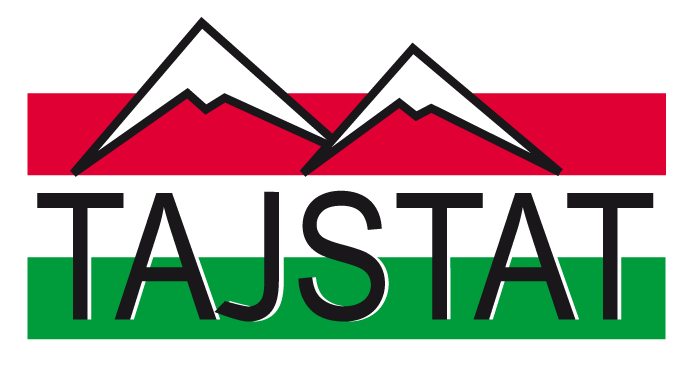 Использование новых технологии при переписи населения и жилищного фонда в республики Таджикистан
Раджабов Т.  - Начальник отдела переписи населения Агентство по статистике в г. Душанбе
Агентство по статистике при Президенте Республики Таджикистан
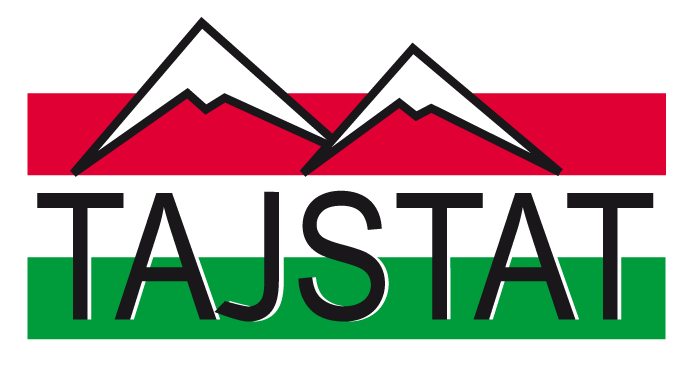 Новые технологии при пробной переписи населения 2018 года в Республике Таджикистан
Опыт Агентства по статистике по применению новых технологии
2015 году Агентства провела обследование ОРС (обследование рабочей силы), где использовались планшет по сбору данных
Агентства по статистике переходит на электронную отчетность
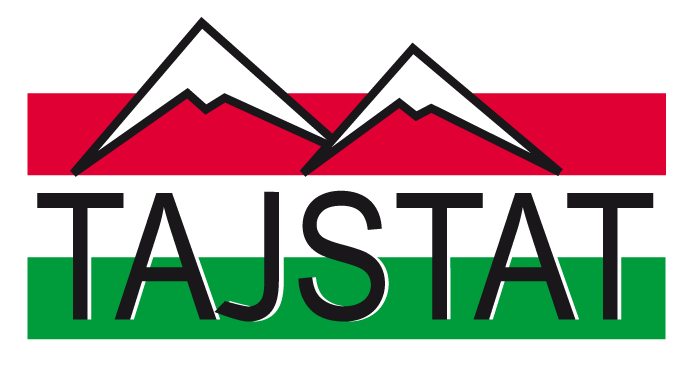 Новые технологии при пробной переписи населения 2018 года в Республике Таджикистан
Использование новых технологии в переписи населения:
Интернет – опрос
Использование планшетов
ГИС-технологии
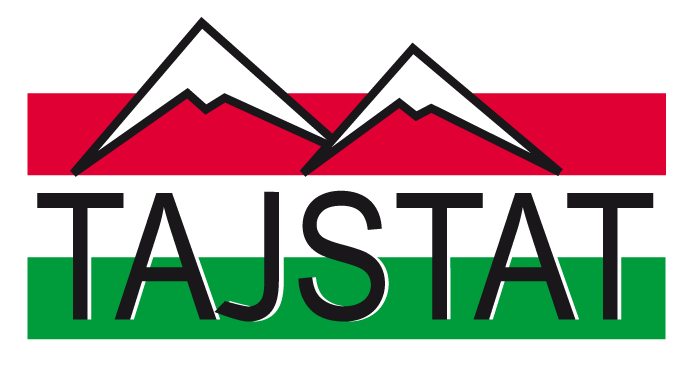 Новые технологии при пробной переписи населения 2018 года в Республике Таджикистан
1. Интернет
Планируется использовать интернет опрос в городских поселения, где существует адреса домов
Составлены предварительные данные о населения, которые имеют подключение к интернету
Разрабатывается техническое задание для программное обеспечение для интернет опроса
Разрабатывается макет и дизайн электронных форм по переписи населения
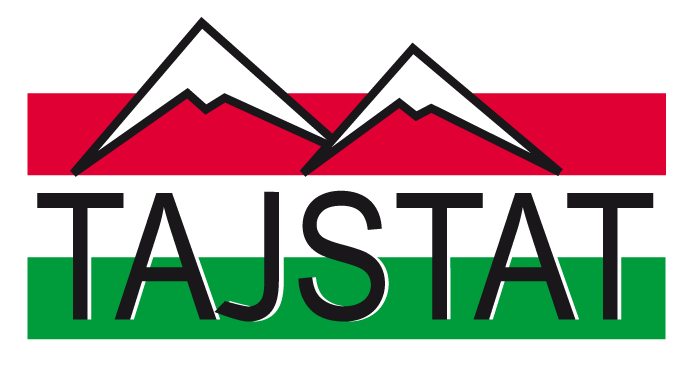 Новые технологии при пробной переписи населения 2018 года в Республике Таджикистан
2. Использование планшетов
Планшеты будут использованы для:
 составления списков домов в городских поселения
 во время пробной переписи населения в городских поселения
Планируется переписать около 40% населения в пробной переписи населения
Разрабатывается техническое задание для программное обеспечение для планшета
Разрабатывается макет и дизайн электронных форм по переписи населения
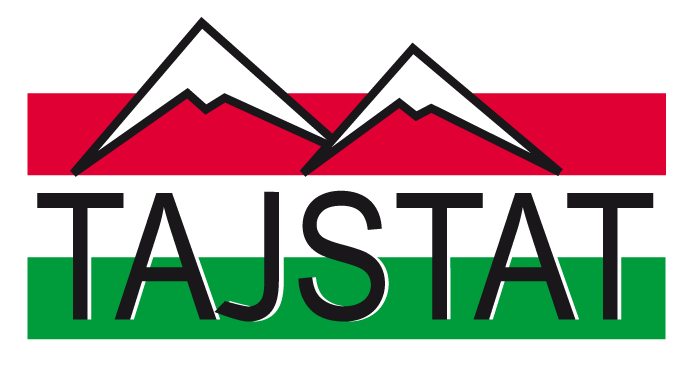 Новые технологии при пробной переписи населения 2018 года в Республике Таджикистан
3. ГИС технология при пробной переписи населения
Планируется на начальном этапе внедрить в пробную перепись населения 2018 года
Планируется использовать в городских поселениях при пробной переписи населения
Ведутся переговоры с Комитетом по землеустройства и геодезии о передачи электронных карт и обучение специалистов по использованию программного обеспечение
Отсутствие опыта в этой области
Планируется посетить одну из стран СНГ по использованию ГИС технологии при переписи населения
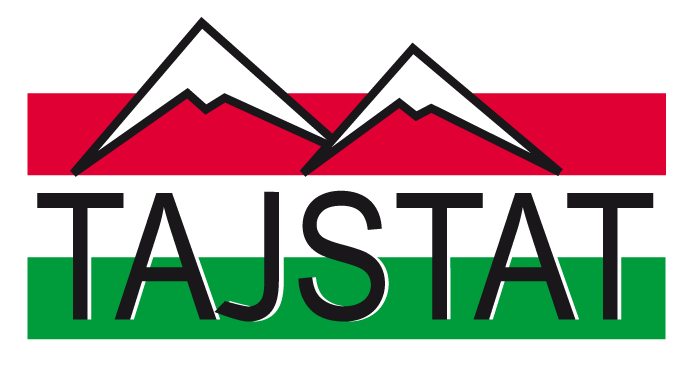 Новые технологии при пробной переписи населения 2018 года в Республике Таджикистан
Основные направления Агентства по статистике по внедрению и использованию новых технологии при переписи населения
Придерживаться принципам и рекомендация ЕЭК ООН по использованию новых технологии в переписи населения и жилищного фонда 
Изучение опыта других стран по использованию новых технологии (интернет-опрос, планшет, ГИС технологии) 
Привлечение доноров
Благодарю 
за внимание!